Fig. 4.  Cox-2 deficiency inhibits 4T1 cell PGE 2 production and enhances TGF-β stimulation of Smad2/3 ...
Carcinogenesis, Volume 29, Issue 11, November 2008, Pages 2227–2235, https://doi.org/10.1093/carcin/bgn202
The content of this slide may be subject to copyright: please see the slide notes for details.
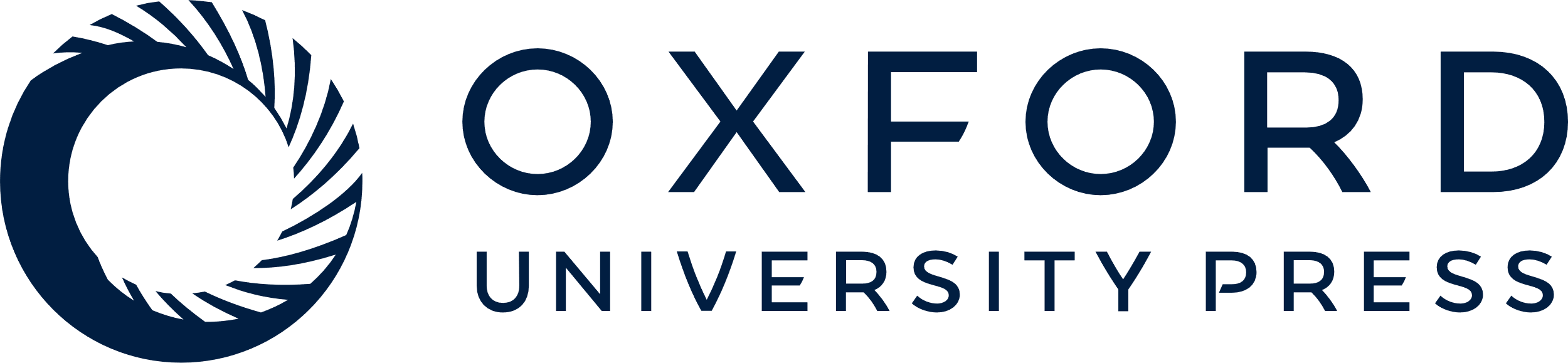 [Speaker Notes: Fig. 4.  Cox-2 deficiency inhibits 4T1 cell PGE 2 production and enhances TGF-β stimulation of Smad2/3 signaling. ( A ) 4T1 cells were rendered Cox-2 deficient by lentiviral-mediated transduction of control (i.e. non-silencing, Non-sil) or Cox-2 shRNA. Following puromycin selection, Cox-2 deficiency was monitored by immunoblotting whole-cell extracts with Cox-2-specific antibodies. Differences in protein loading were monitored using anti-β-actin antibodies. Images are from a representative experiment that was performed three times with identical results. ( B ) The production of PGE 2 by control (i.e. non-silencing, Non-sil) or Cox-2-deficient 4T1 cells was determined by enzyme-linked immunosorbent assay analysis. Data are the mean (±SE; n  = 5) PGE 2 concentrations normalized to corresponding cell protein content (* P < 0.05; Student's t -test). ( C ) Control (i.e. non-silencing, Non-sil) or Cox-2-deficient 4T1 cells were incubated in the absence or presence of TGF-β1 (5 ng/ml) for 0–180 min as indicated. Afterward, the cells were fixed in 4% paraformaldehyde and processed for indirect immunofluorescence with anti-Smad2/3 antibodies, following by 4′,6-diamidino-2-phenylindole (DAPI) staining to visualize nuclei. All images were captured on a Nikon Diaphot microscope. Shown are representative images from a single experiment that was performed two times with identical results. ( D ) Control (i.e. non-silencing, Non-sil) or Cox-2-deficient 4T1 cells were incubated in the absence or presence of TGF-β1 (5 ng/ml) for 24 h. Afterward, total RNA was isolated and subjected to semiquantitative real-time PCR to monitor the expression of plasminogen activator inhibitor-1. Data are the mean (±SE; n  = 2) fold changes of plasminogen activator inhibitor-1 gene expression relative to unstimulated control cells (* P < 0.05; Student's t -test). ( E ) Control (i.e. non-silencing, Non-sil) and Cox-2-deficient (i.e. Cox-2 shRNA) 4T1 cells were cultured in soft agar for 14 days, whereupon 4T1 colony formation was quantified by light microscopy (left panel). Magnification of boxed regions also is shown (middle panel). Colony formation per microscope field (means ± SEs) observed in three independent experiments (* P  < 0.05; Student's t -test). 


Unless provided in the caption above, the following copyright applies to the content of this slide: © The Author 2008. Published by Oxford University Press. All rights reserved. For Permissions, please email: journals.permissions@oxfordjournals.org]